Färglära
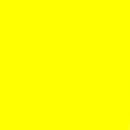 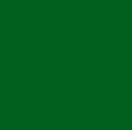 Grundfärgerna
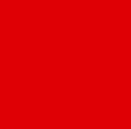 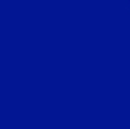 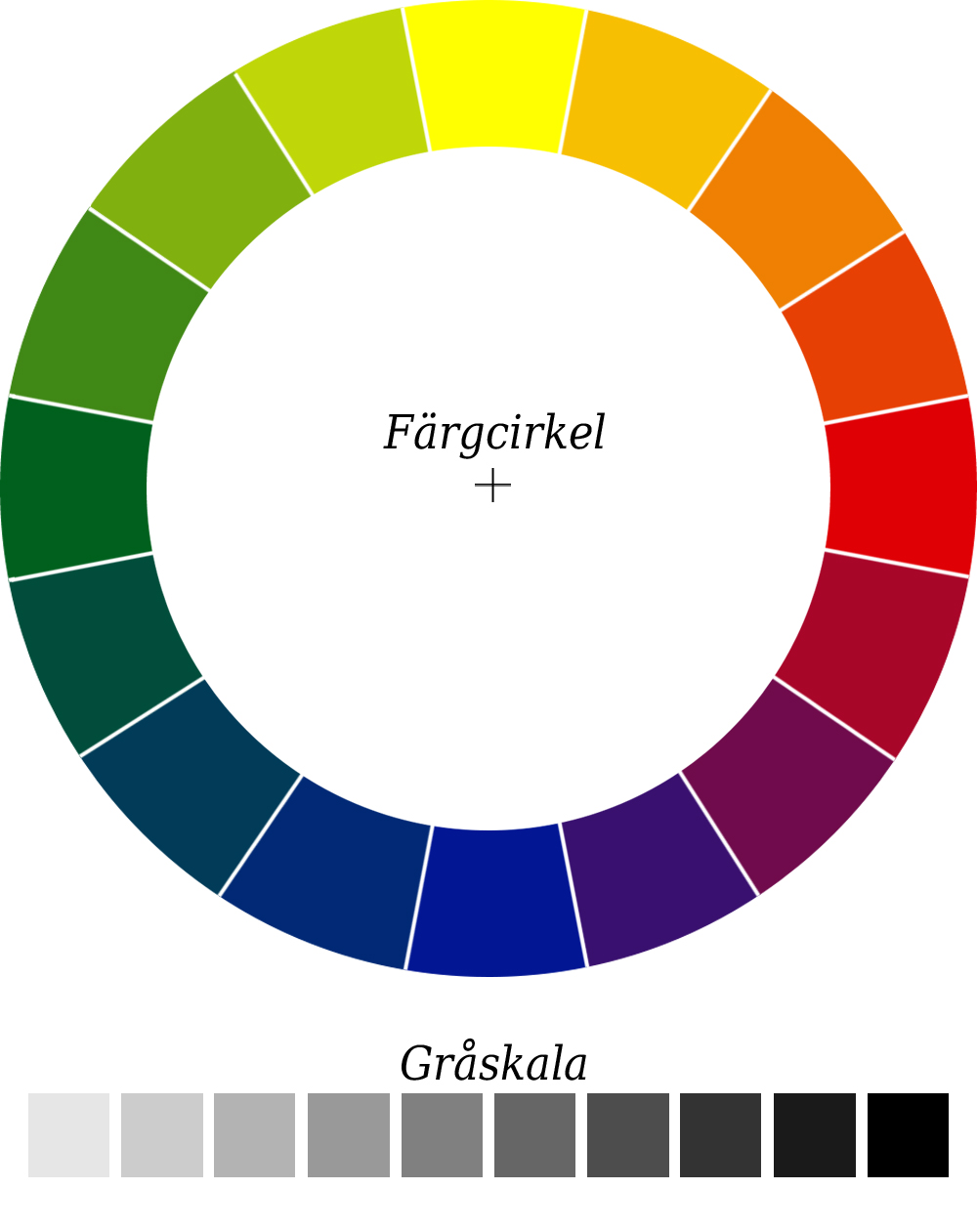 Färgcirkeln
Gråskala
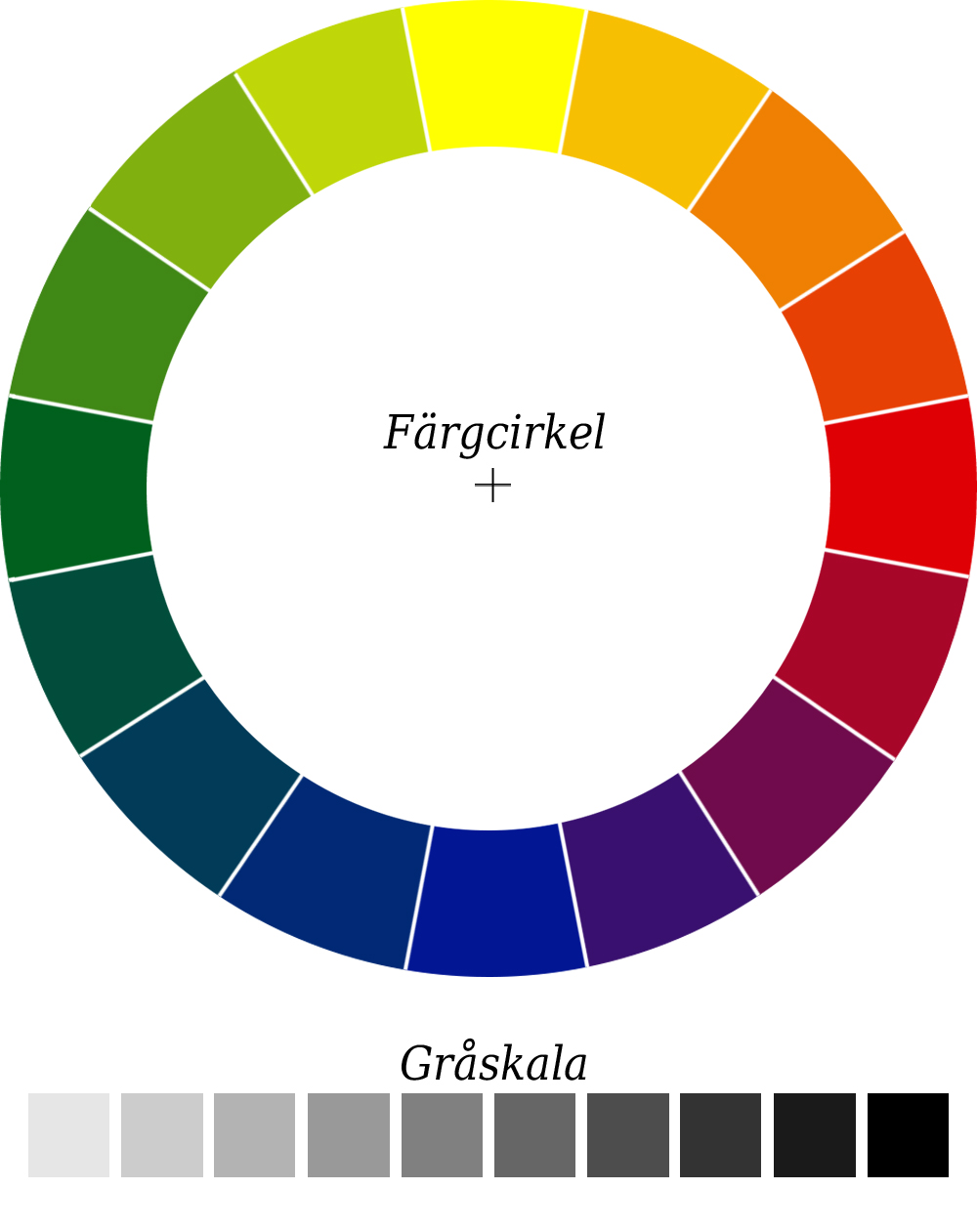 Färgkoner
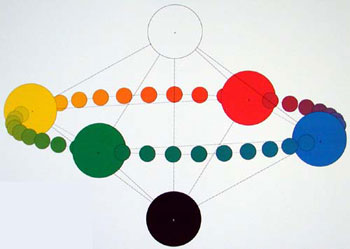 Färgblandningar
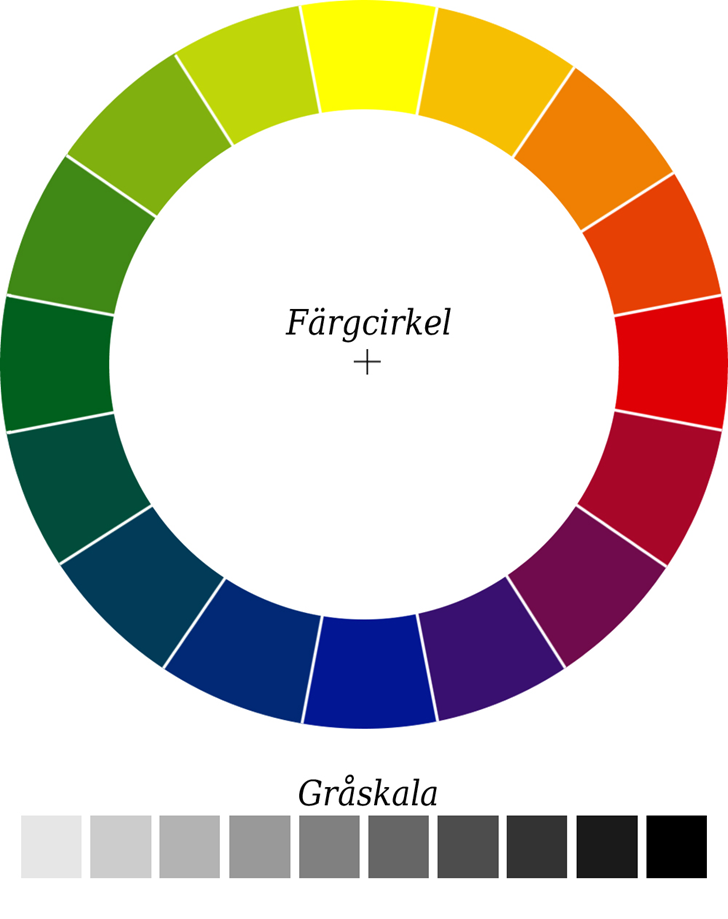 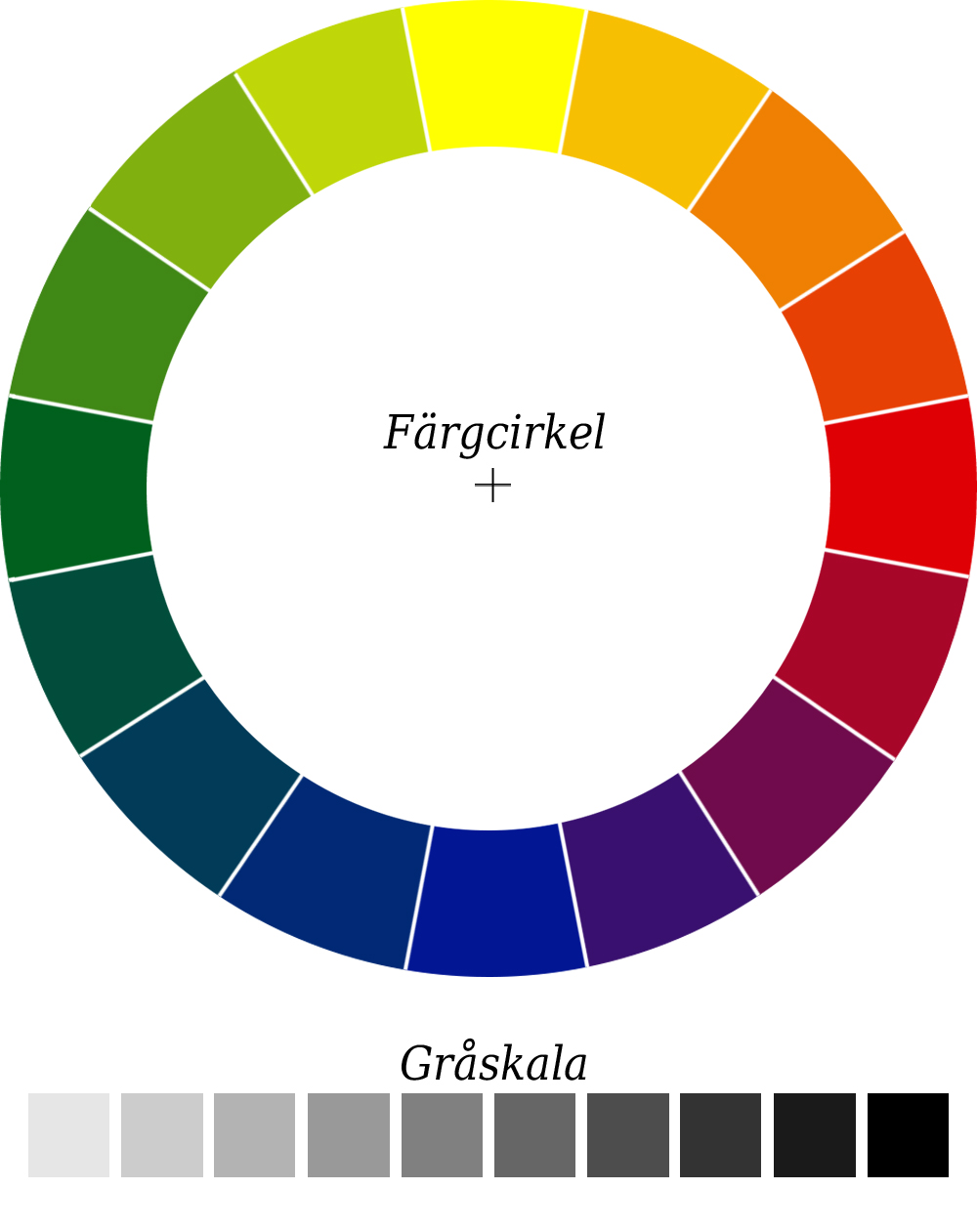 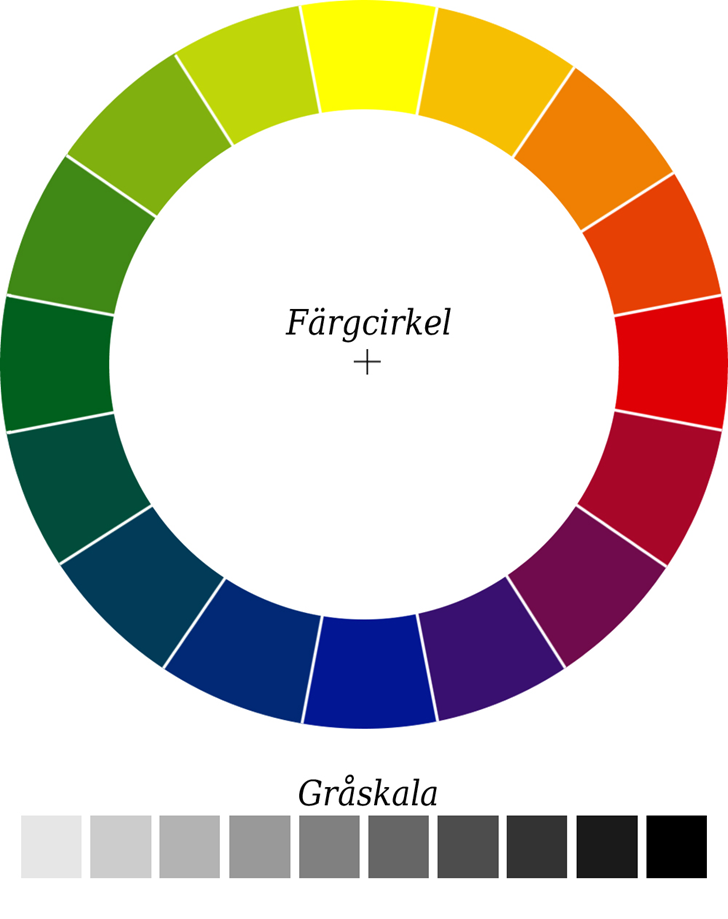 +
=
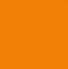 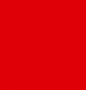 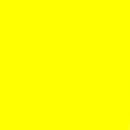 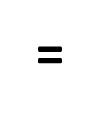 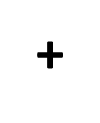 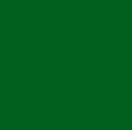 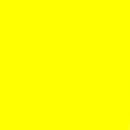 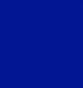 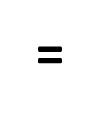 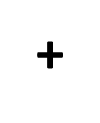 Färgblandningar
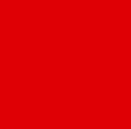 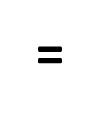 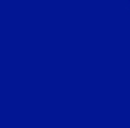 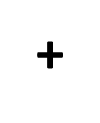 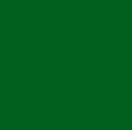 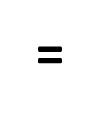 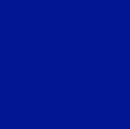 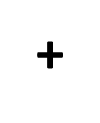 Pastellfärger
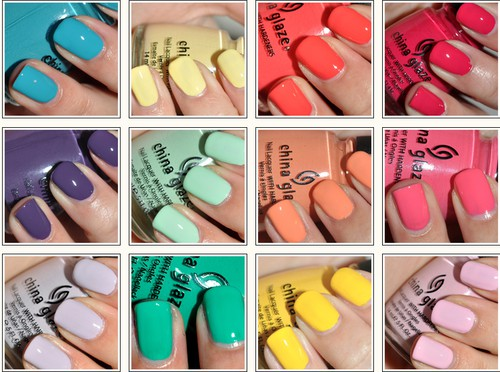 Färgblandningar pasteller
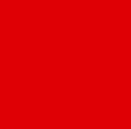 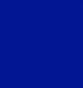 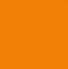 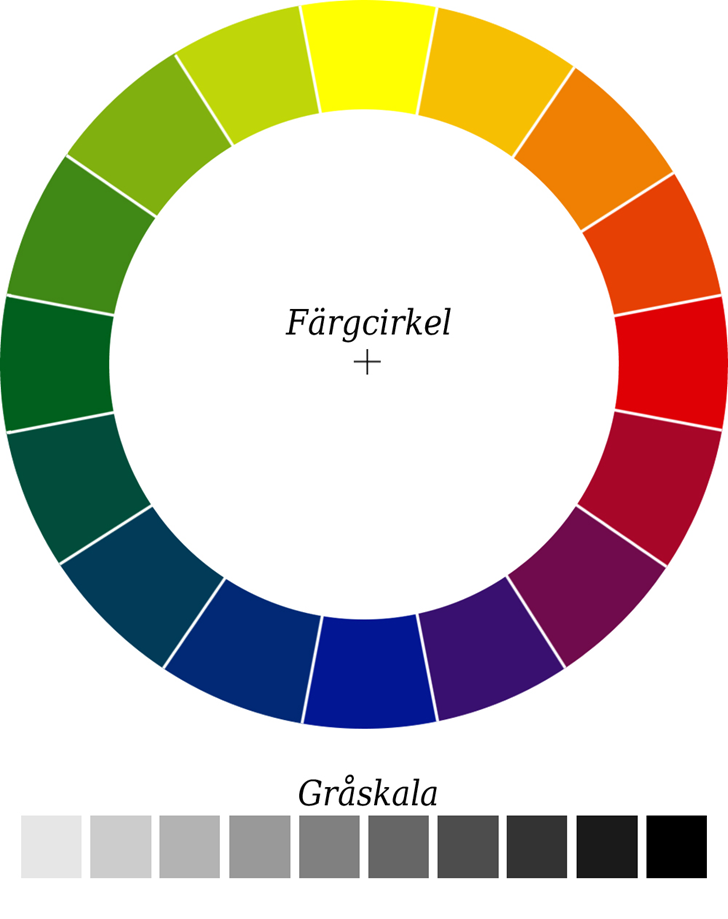 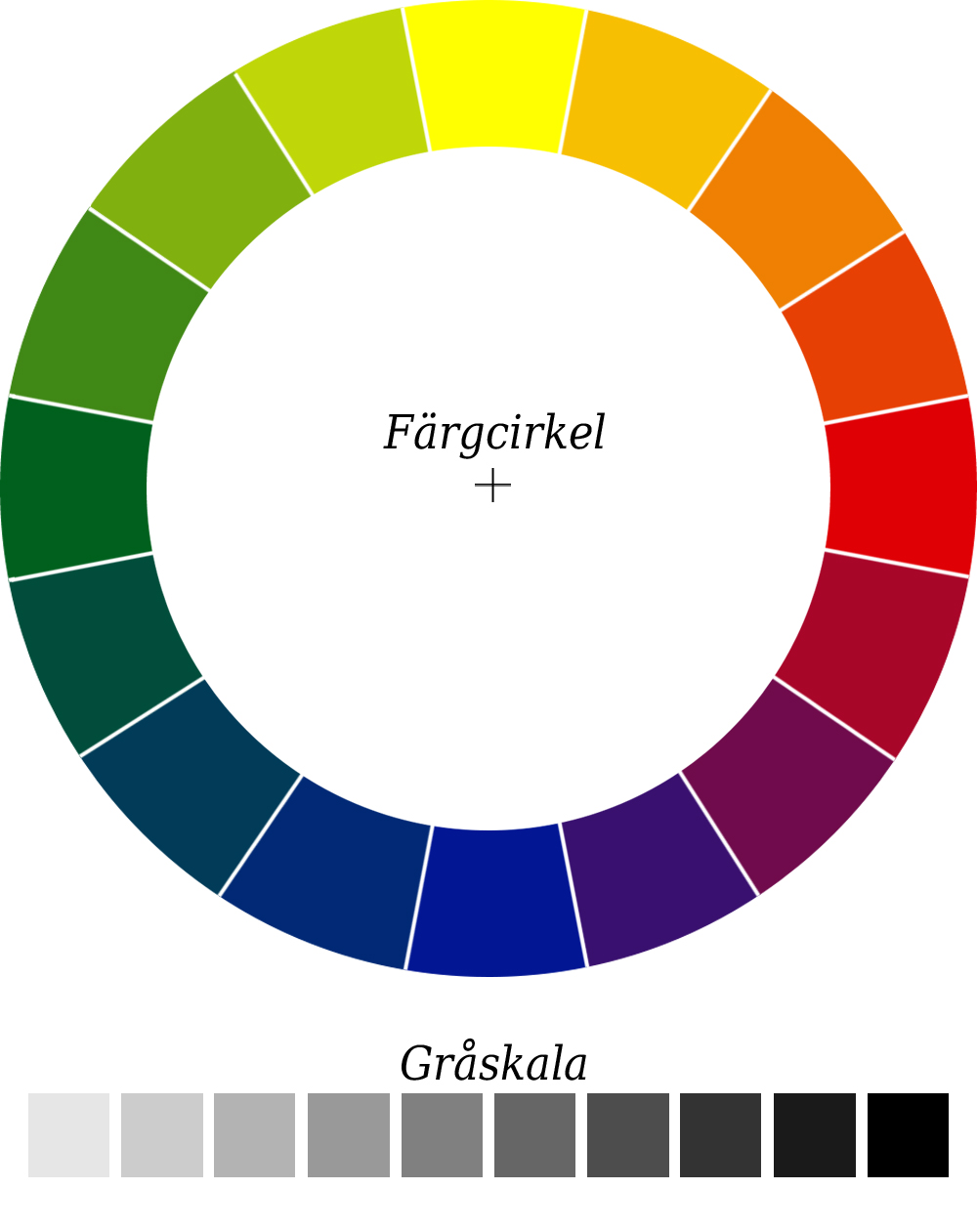 Jordfärger
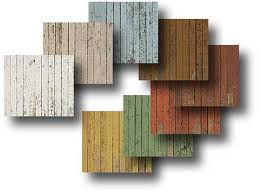 Färgblandningar jordfärger
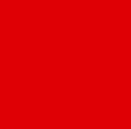 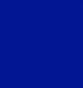 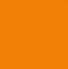 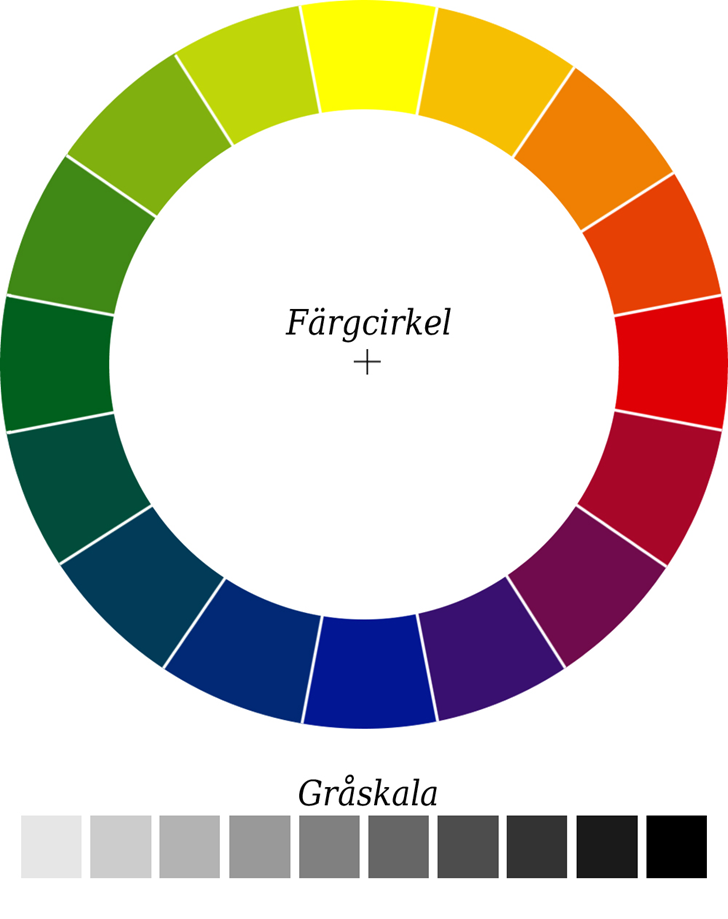 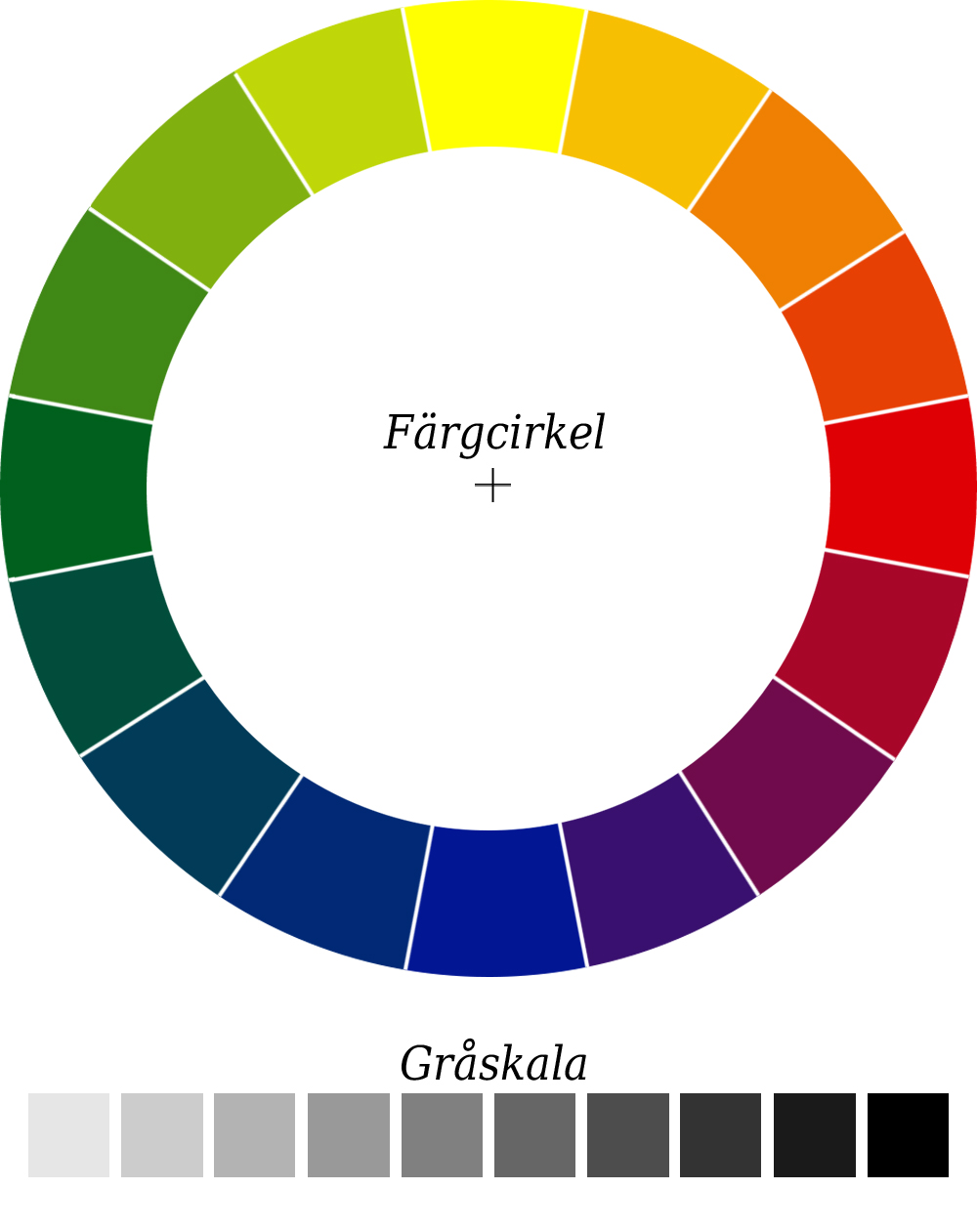